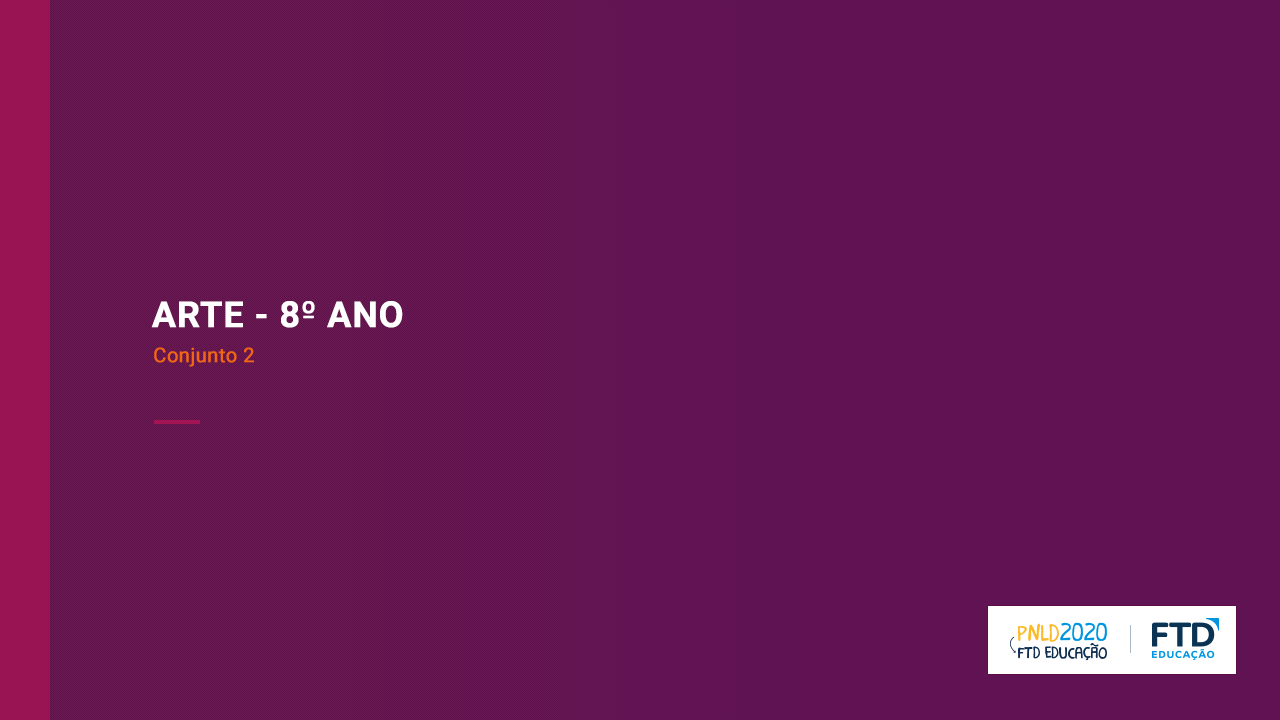 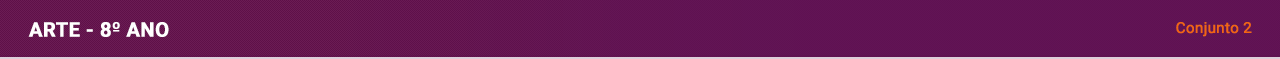 Unidade 3 – Capítulo 5
2
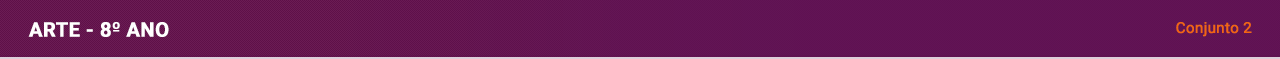 A arte multimídia
Cada vez mais, a tecnologia está presente em nosso cotidiano, possibilitando novas maneiras de interação entre as pessoas. Antenados ao seu tempo, os artistas não deixaram a tecnologia fora de suas obras.
3
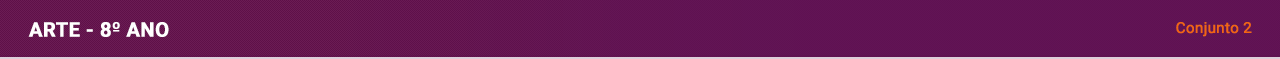 Instalação: uma obra de arte integrada ao espaço
Instalação é um tipo de uma obra integrada a ambientes, salas e espaços arquitetônicos. O público interage com a obra livremente, experimentando diversas sensações visuais, táteis e auditivas.
4
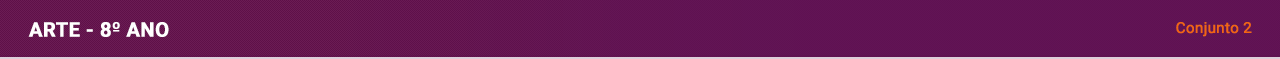 É gente! É máquina!
O artista Otávio Donasci (1952-) uniu sua experiência com o teatro e a tecnologia para produzir suas videoperformances. Donasci potencializou e ampliou a sua própria expressão facial por meio do uso de monitores, criando seres surpreendentes que parecem metade gente, metade máquina.
5
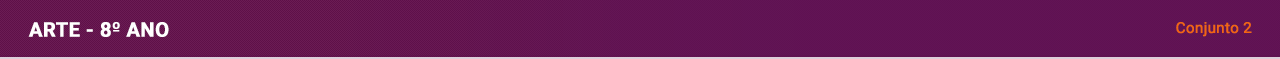 Aparelhos e técnicas de imagens em movimento são coisas antigas, inventadas no século 19. Conheça alguns deles:
História da animação
Fenaquistoscópio
Zootrópio
Taumatroscópio
Cinetoscópio
6
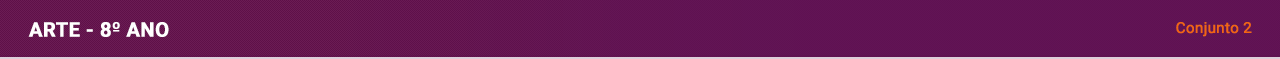 Filmes de animação
A animação é usada nos filmes em que os personagens são representados por desenhos, colagens, bonecos de massinha, imagens computadorizadas etc. As técnicas tradicionais de criação desses filmes consistem na produção de vários desenhos que, postos em sequência rápida, produzem a ilusão de movimento ao espectador.
7
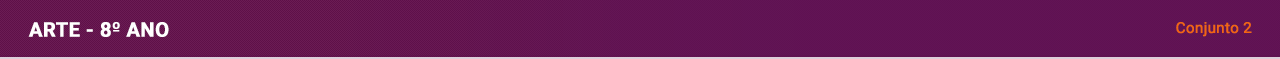 A cultura do videoclipe
O videoclipe é um filme curto, com duração média de três minutos, com imagens que dialogam com o tema da música.  Além de imagens filmadas, o videoclipe pode explorar diversos efeitos visuais.  Os videoclipes geralmente apresentam uma montagem com cortes rápidos e a justaposição de cenas que acompanham o ritmo da música.
8
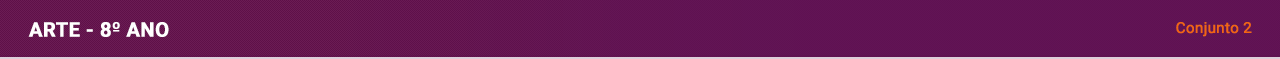 Os primeiros videoclipes
Muitos estudiosos concordam que foram os Beatles os primeiros a explorar a relação entre música e vídeo, concebendo uma narrativa visual para uma canção. Em 1964, a banda inglesa criou um clipe para a música A hard day’s night, em que seus integrantes aparecem fugindo dos fãs.
9
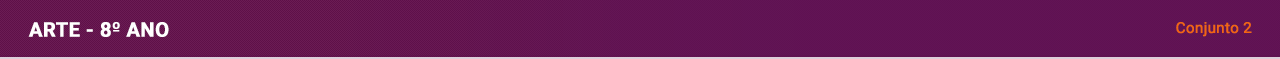 Unidade 3 – Capítulo 6
10
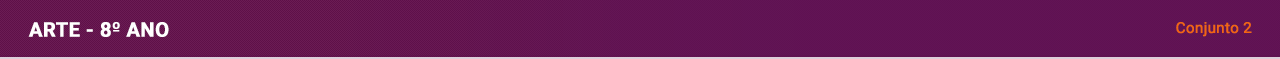 Música, tradições e as inovações
O Brasil tem o maior mercado de música da América Latina, sendo considerado um dos principais do mundo. Atualmente, as pessoas podem ouvir as músicas do artista ou da banda de que mais gostam pela internet, mas isso nem sempre foi assim.
11
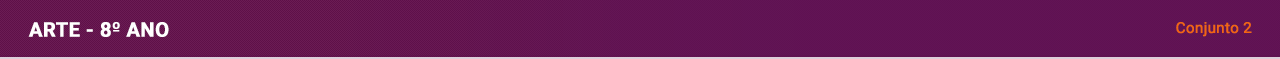 Ao ter a possibilidade de gravar sons, houve uma transformação no modo como os artistas passaram a produzir música, explorando diferentes efeitos de edição, por exemplo, dando destaque a sons específicos e não tão evidentes, que, em um palco, praticamente não seriam notados.
12
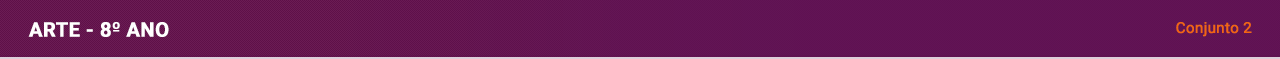 A música brasileira
Entre as décadas de 1930 e 1960, o rádio foi importante para a formação da chamada Música Popular Brasileira (MPB). Nesse período, a principal emissora era a Rádio Nacional, fundada em 1936, com sede no Rio de Janeiro, então capital do Brasil. Por sua importância, a Rádio Nacional atraiu artistas de todos os cantos do país.
13
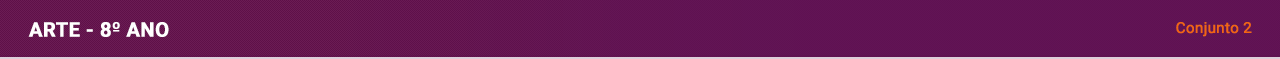 Harmonia
Elementos da música
Melodia
Ritmo
Ao ouvir com atenção uma música, é possível perceber a que gênero musical ela pertence por conta de algumas características, como:
14
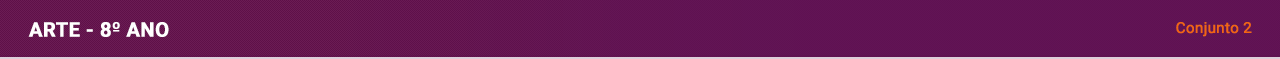 Música e comunidade
A música e as cidades têm uma relação antiga, muito anterior à Era do rádio e da televisão. No Brasil, há muitos exemplos de como músicas tradicionais tiveram grande notoriedade no
espaço urbano em razão de festas e tradições populares. Nesses casos, a música faz parte de uma tradição oral, passada de pessoa a pessoa.
15
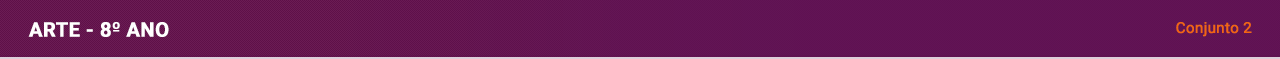 O cantar na era da comunicação
Atualmente, vive-se uma realidade cada vez mais distante das tradições orais. Assim, podemos perceber que o aprendizado de cantos ocorre não mais pelo contato direto com artistas que representam tradições musicais, mas sim por meio do contato com artistas que estão em maior evidência na mídia. O apelo comercial, e não mais a tradição, define quais são as músicas a compor nosso imaginário.
16
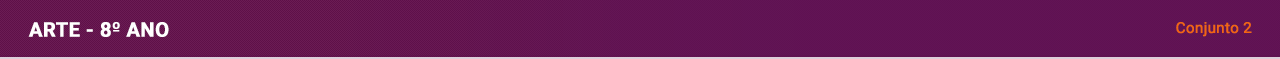 Elementos da música clássica
A música clássica ocidental tem um sistema de notação musical em partituras. Ele serve para indicar ao músico que irá interpretar a obra elementos como a melodia, a harmonia e o ritmo da música. Na música clássica, as obras geralmente são executadas por orquestras, que contam com variados instrumentos, por isso é necessário uma partitura com a escrita específica para cada um deles.
17
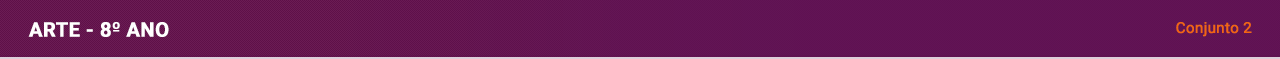 Os instrumentos musicais
Os instrumentos podem ser agrupados de acordo com algumas características semelhantes que apresentam. 
Eles podem ser classificados como instrumentos de cordas, de sopro e de percussão.
18
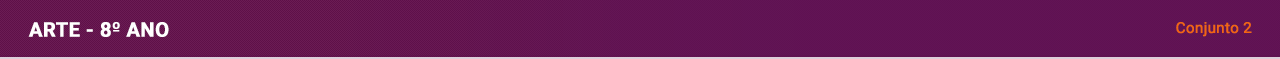 Violino;
Violoncelo;
Contrabaixo.
Instrumentos de cordas
Instrumentos de sopro
Podem ser divididos em madeiras e metais. 
Madeiras: saxofone e clarineta.
Metais: trompete e tuba.
Instrumentos de percussão
Podem ser divididos em idiofones e membranofones.
Idiofones: triângulo e xilofone.
Membranofones: tímpano e gongo.
19
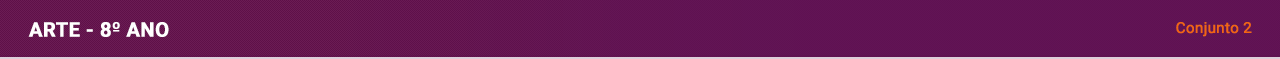 A diversidade de vozes e o cantar
O formato dos ossos influencia no timbre da voz, assim como a postura corporal altera o ritmo, a intensidade e a altura com que a pessoa canta. O corpo é o primeiro meio de comunicação e o primeiro instrumento musical, sendo, inclusive, a voz produzida e definida por ele. Portanto, diferentes corpos resultam em diferentes vozes.
20
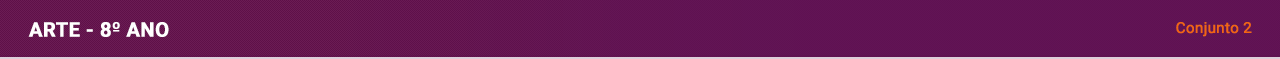 Classificação vocal
Contralto: Cássia Eller
Baixo: Arnaldo Antunes
Vozes graves
Vozes agudas
Soprano: Sandy
Tenor: Ney Matogrosso
Mezzo-soprano: 
Marisa Monte
Barítono: Renato Russo
Vozes médias
21